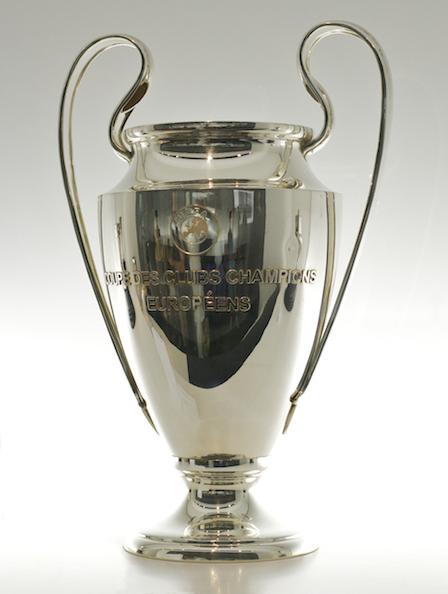 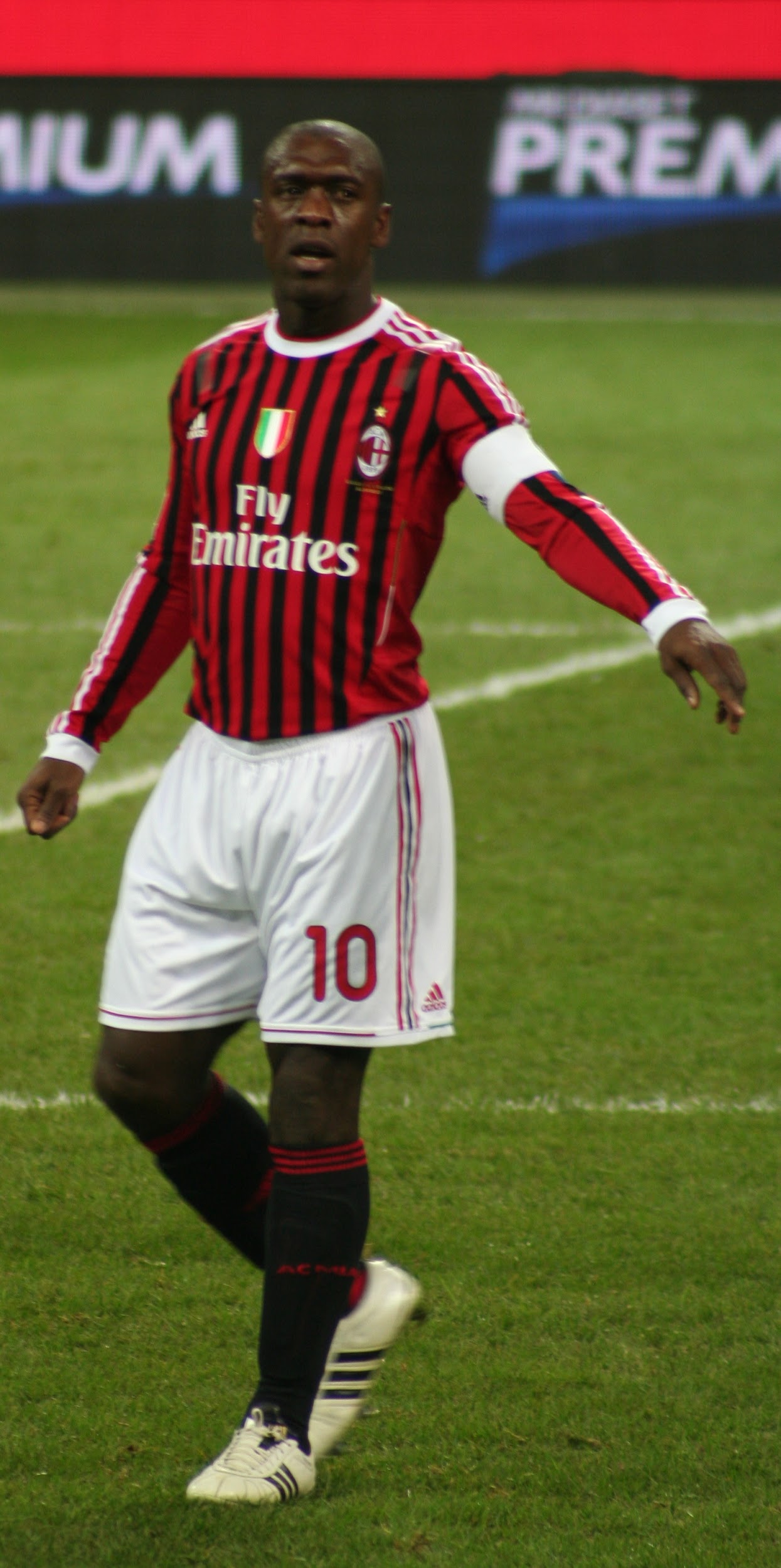 football
created by : kyan, dean and thom
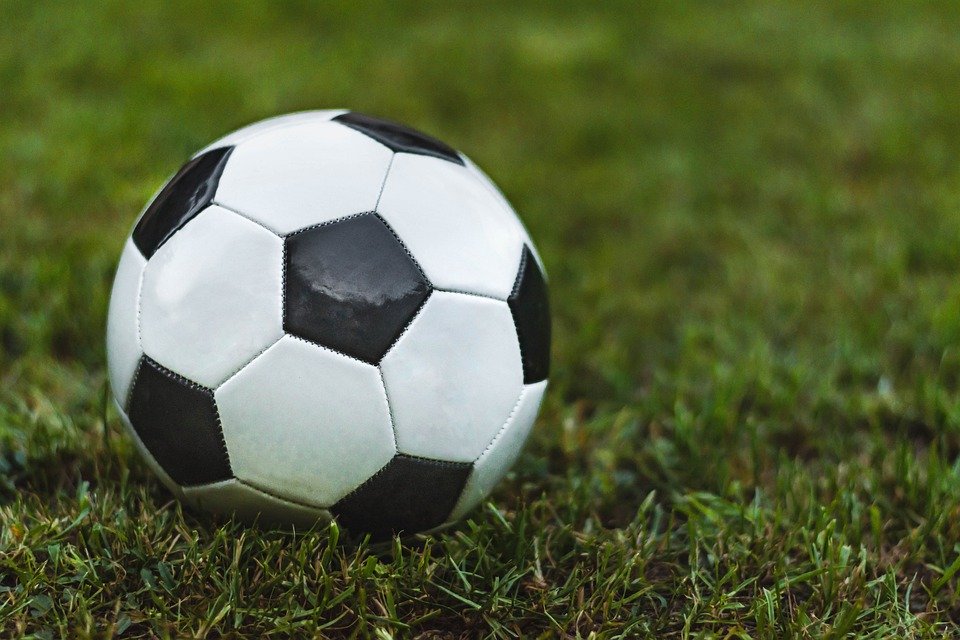 we are going to talk about
1.titel
2. inhoud
3. extension
4. uniform 
5. top ten best football players 
6. top ten best football clubs
setup
1.keeper / opiekun / kalei / fylaka / coimeadai
2.defense / obrona / savunma / amyna / osaint
3.center field / srodkowe pole /  merkez alan / kentriko pedio / larphairc
4.attack / atak / saldiri / epithesi / ionsai
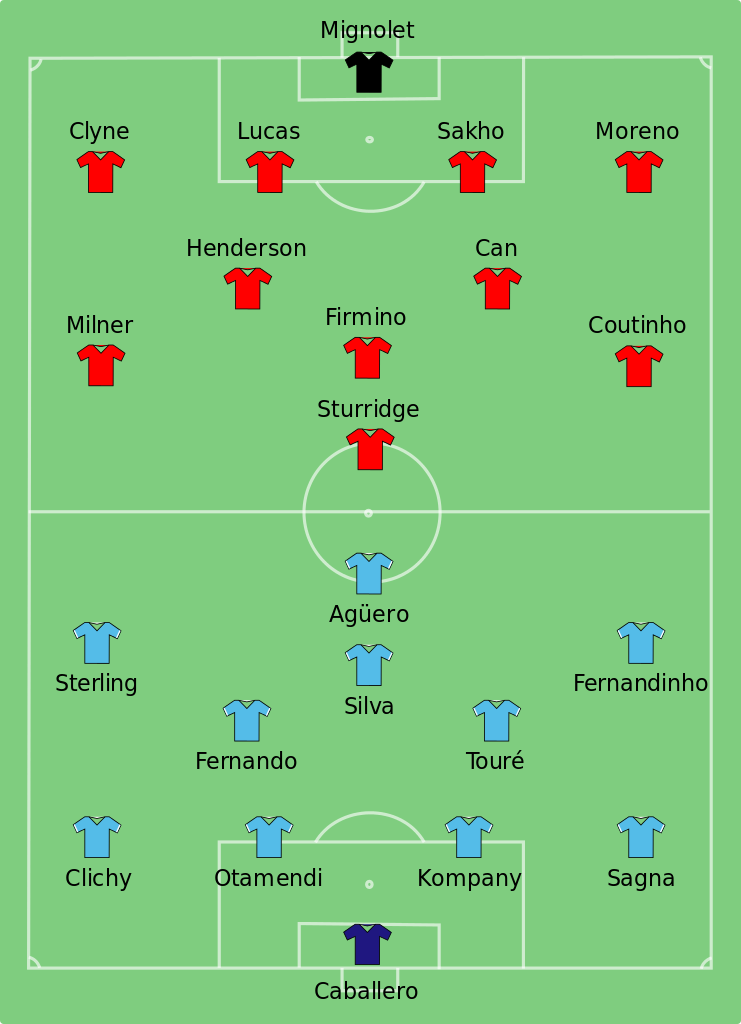 extension
the extension is a time on a contest that in a draw ends and therefore there are 30 minutes played longer and they do that because someone has to win and someone has to lose.
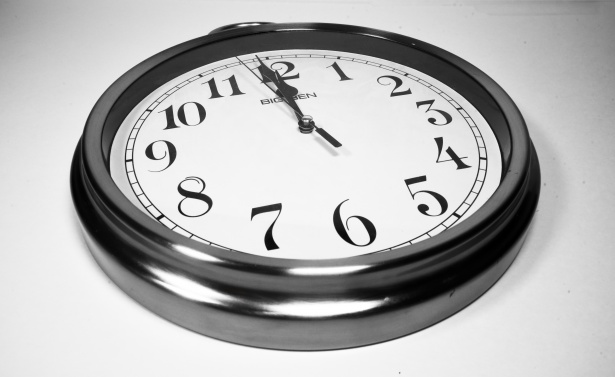 uniform
soccer shoes /  podosfairika papoutsia / broga sacair / futbol ayakkabilari / buty pilkarska
soccer socks / kaltses podosfairou / stocai sacair / futbol coraplari / skarpetki pilkarska
soccer pants / pants sacair / podosfairika pantelonia / futbol pantolonlari / spodnie pilkarska
soccer shirt / leine sacair / podosfairico poukamisco / futbal formasi / koszulka pilkarska
top ten best  football players
10. ter stegen                                                        9. modric
 8. salah                                                                 7. van dijk 
 6. oblak                                                                 5. de bruyne
 4. hazard                                                               3. neymar jr.
 2. ronaldo                                                              1. messi
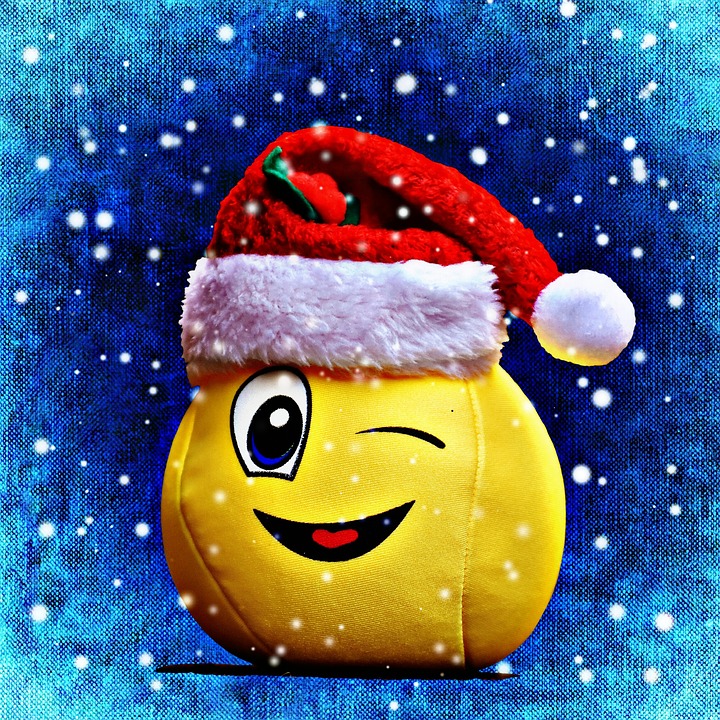 top ten best football clubs
10. manchester united                                                         9. manchester city 
8. bayern munchen                                                              7. real madrid
6. paris saint- germain                                                          5. chelsea
4. internazionale                                                                   3. juventus 
2. barcelona                                                                         1. liverpool
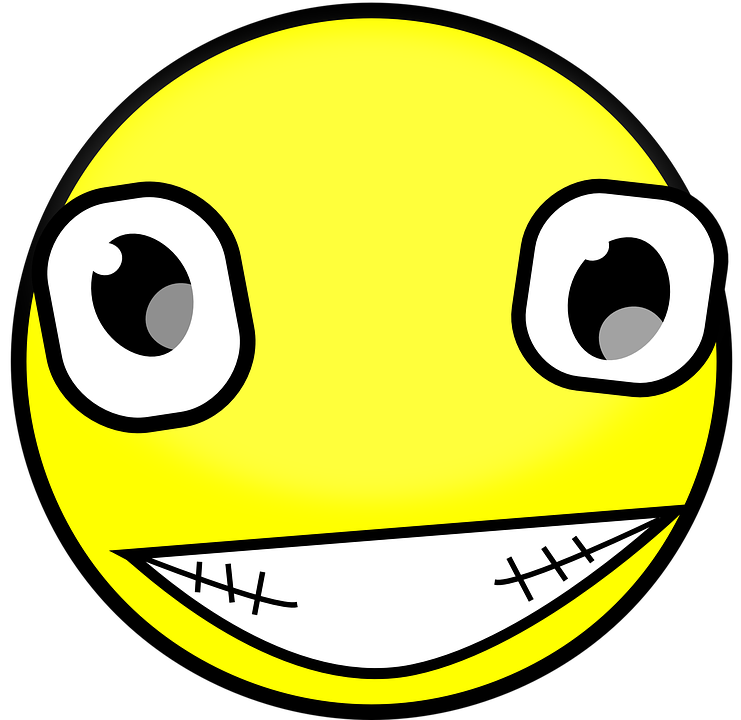 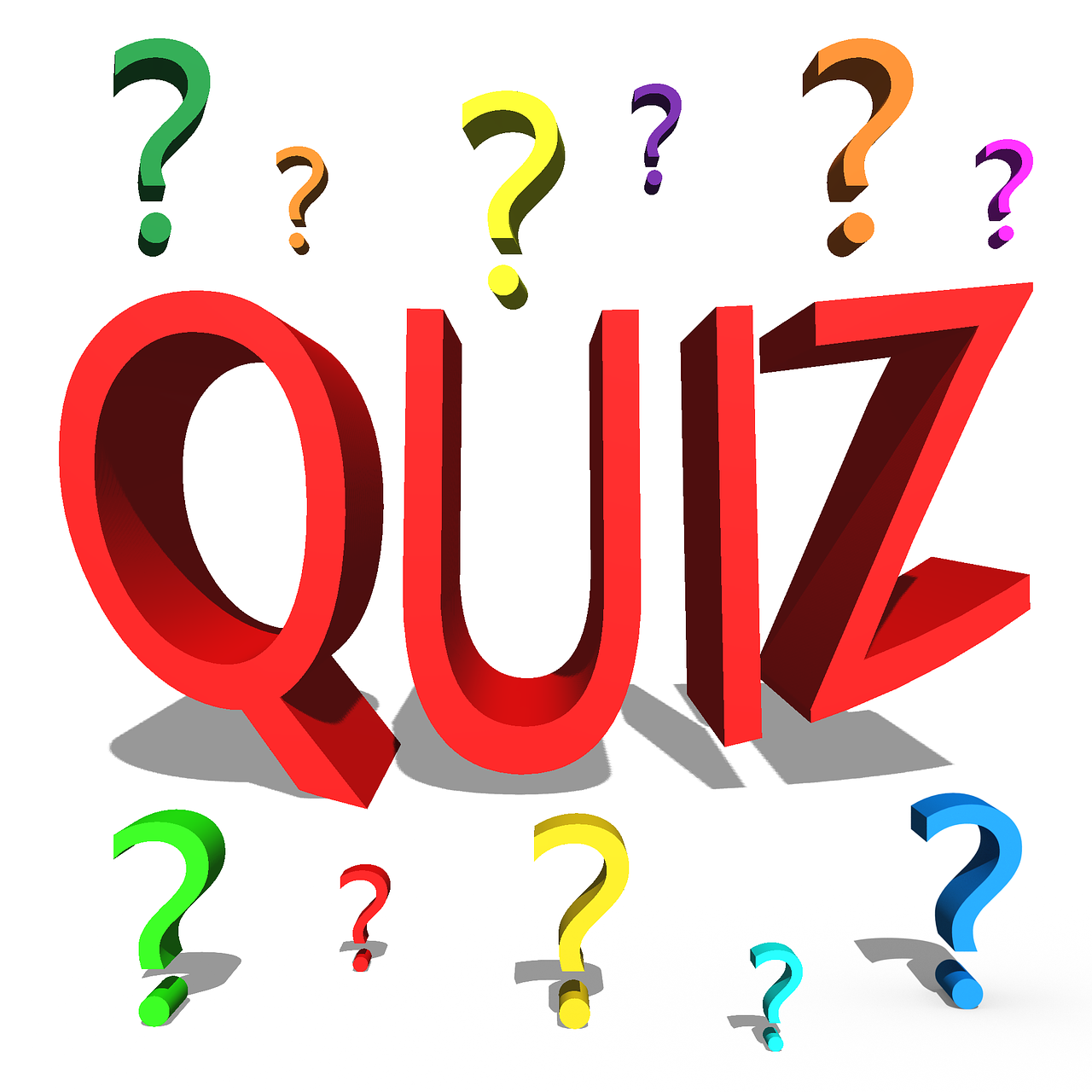 quiz
who is the best football player of the world ? 
what is the best football club of the world ?
how many minutes is there extension ?
what is our presentation about ?
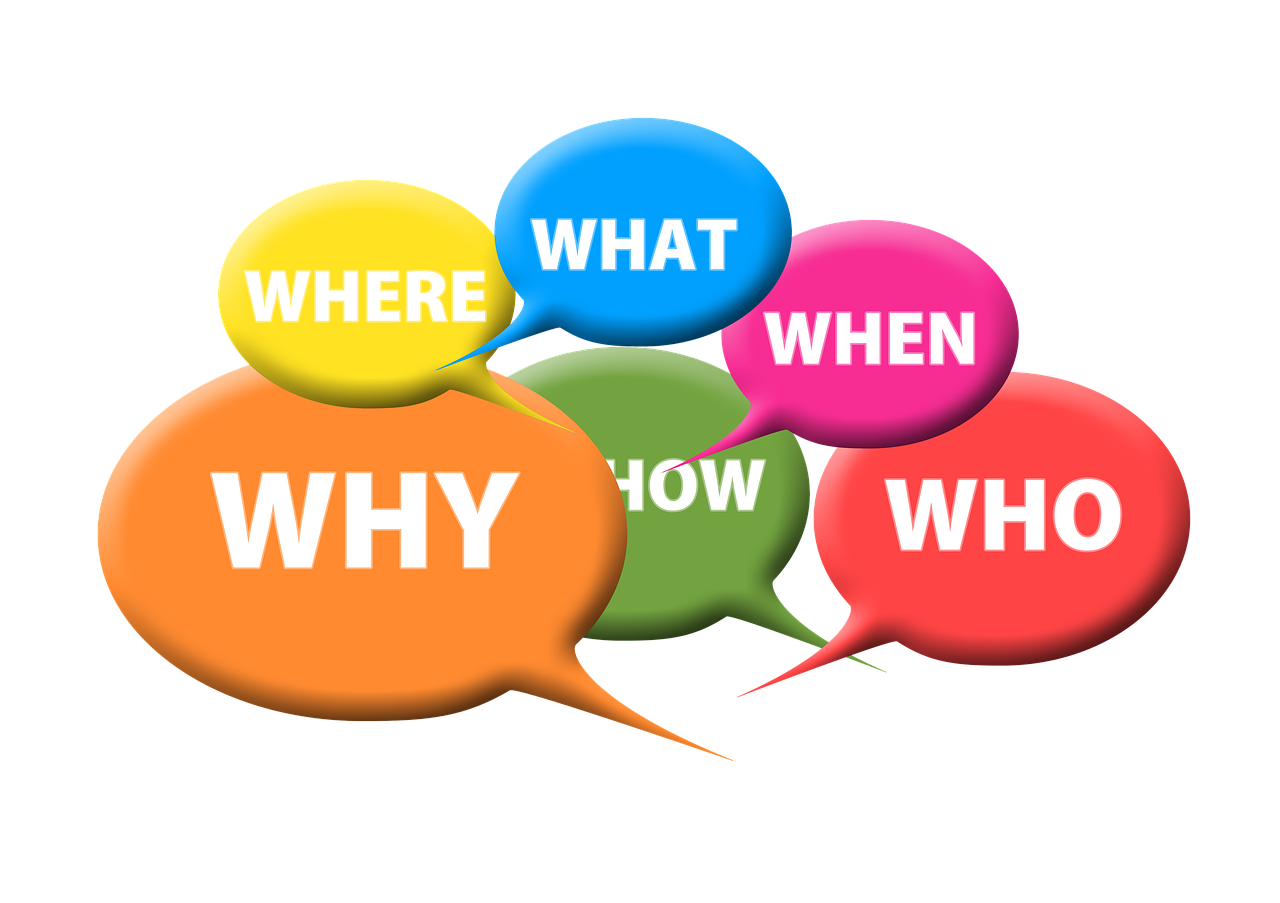 answers
messi 
liverpool
30 minutes
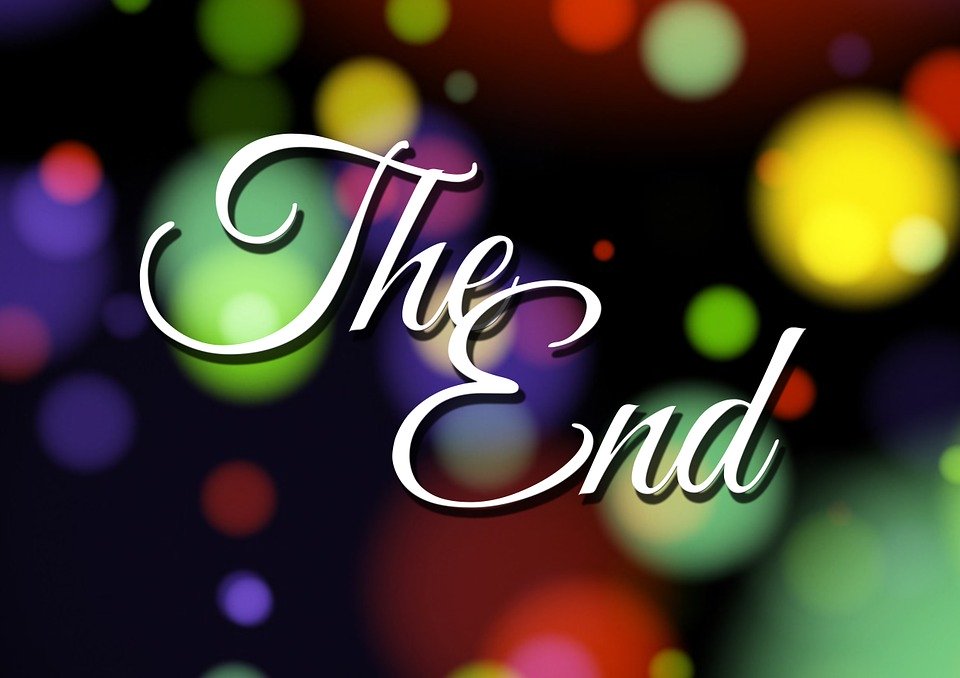 this is the end of our presentation !
Thank you for you attention
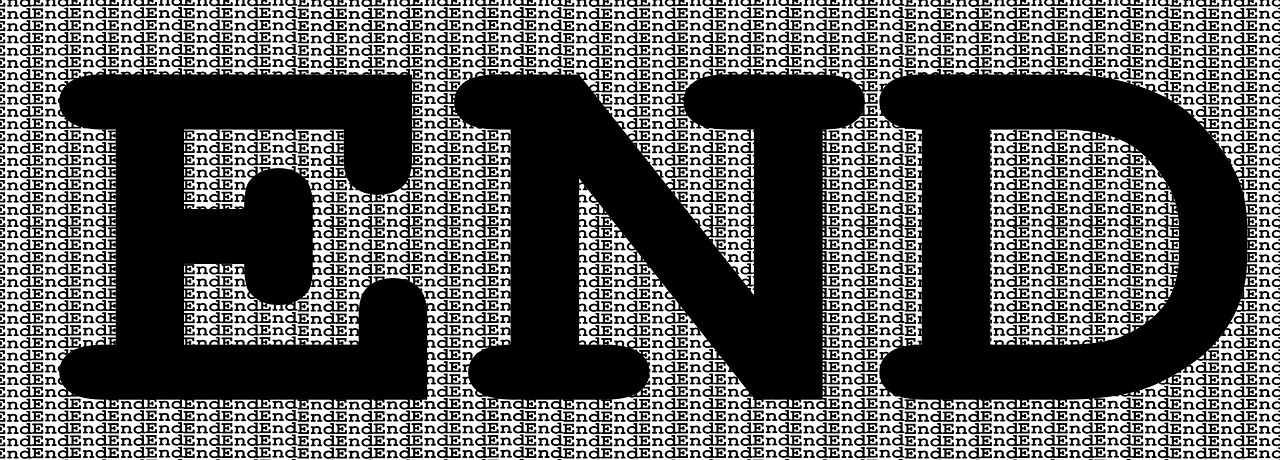 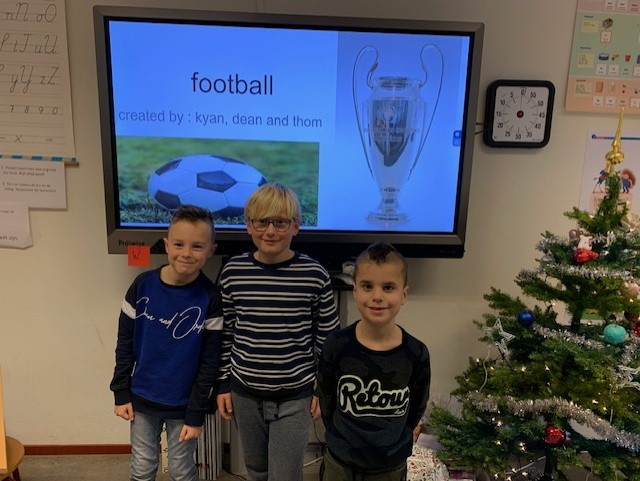